BIOLOGIYA
11-sinf
Mavzu:
O‘simliklarning generativ organlari filogenezi
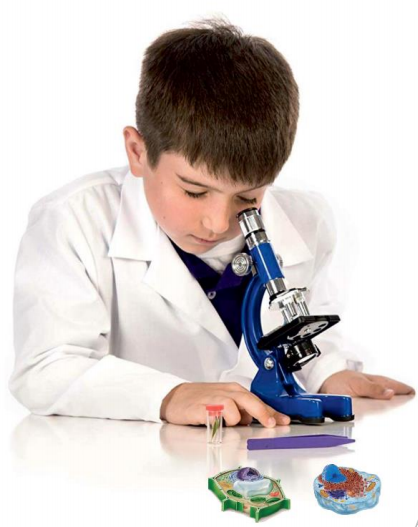 O‘simliklarning generativ organlari filogenezi
O‘simliklarning ko‘payishi va kelgusi avlodni shakllantirishda ishtirok etadigan organlari generativ organlar deyiladi.
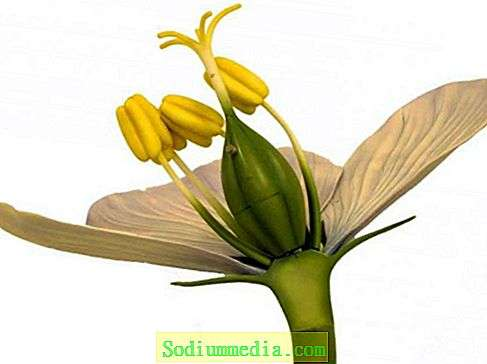 O‘simliklarning generativ organlari filogenezi
O‘simliklar sistematikasidan o‘rin olgan bo‘limlarga mansub organizmlar ko‘payish nuqtai nazaridan tahlil etilganda, ularning vakillarida oddiy bo‘linish, sporalar va urug‘ yordamida ko‘payish uchra-shini ko‘rish mumkin.
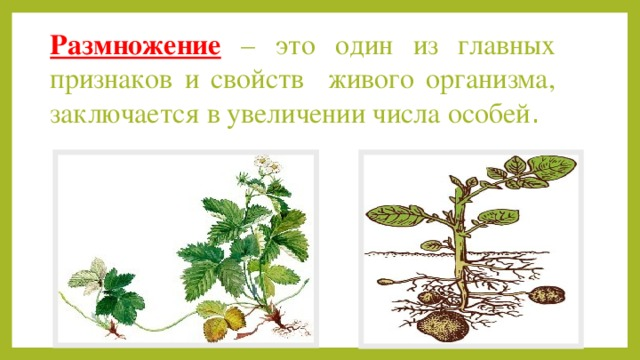 O‘simliklarning generativ organlari filogenezi
Tirik organizmlarning jinsiy ko‘payishida izogamiya, geterogamiya va oogamiya kuzatiladi. O‘simliklarning jinsiy ko‘payishi jinsiy hujayralarning o‘zaro qo‘shilishi natijasida zigota hosil bo‘lishida ba’zi vakillarida izogamiya, ba’zilarida geterogamiya, ko‘pchiligida esa ogamiya sodir bo‘ladi.
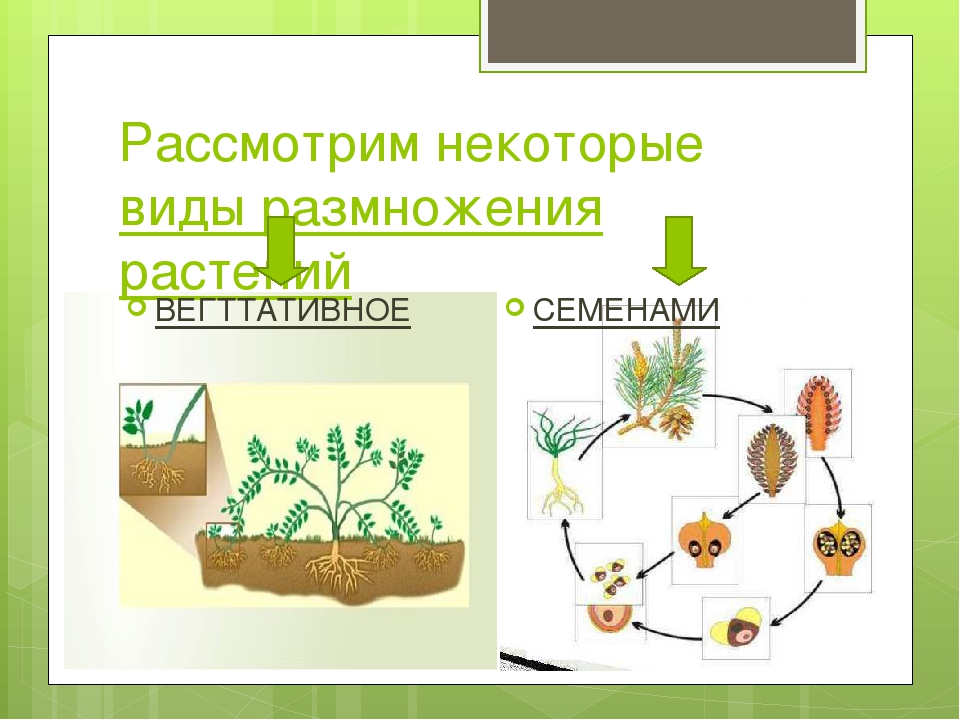 O‘simliklarning generativ organlari filogenezi
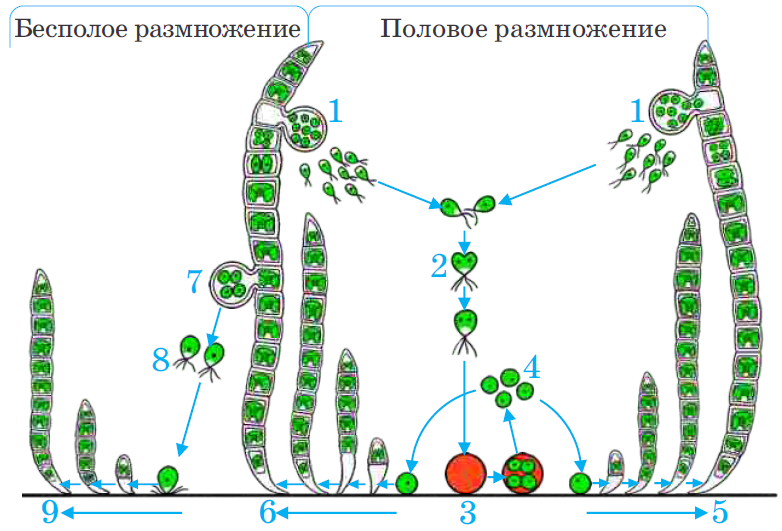 Bir hujayrali suvo‘tlari oddiy bo‘linish yo‘li bilan ko‘payadi, noqulay sharoit vujudga kelganda shu hujayra jinsiy ko‘payishda ishtirok etadi.
O‘simliklarning generativ organlari filogenezi
Yuksak o‘simliklarning generativ organlariga sporangiylar, sporali boshoqlar, g‘uddalar (qubbalar), ochiq urug‘li o‘simliklarda meva va urug‘ hosil qiladigan gul kiradi.
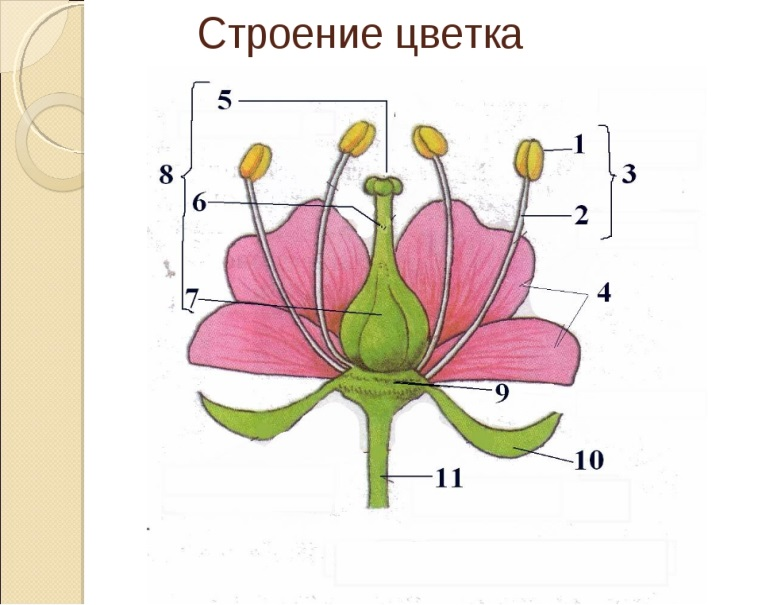 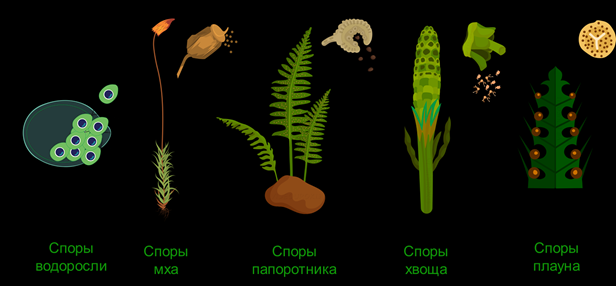 O‘simliklarning generativ organlari filogenezi
Bir hujayrali suvo‘tlari bo‘linish, koloniya bo‘lib yashaydigan suvo‘tlari parchalanish, ko‘p hujayrali suvo‘tlari tallomining bo‘laklarga ajralishi bilan va zoosporalari yordamida jinssiz ko‘payadi. Noqulay sharoitda suvo‘tlarida xivchinli gametalar va ularning qo‘shilishi natijasida zigota hosil bo‘ladi. Zigota pishiq qobiq bilan qoplanib, tinim holatda noqulay sharoitda ham o‘z hayot faoliyatini saqlab qoladi va undan yangi individ rivojlanadi.
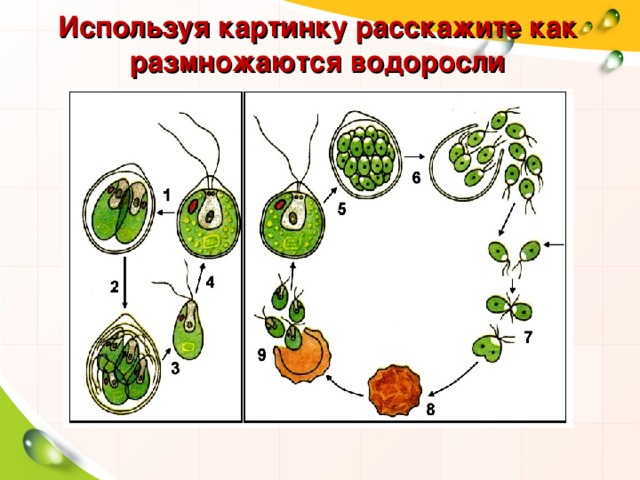 O‘simliklarning generativ organlari filogenezi
Sporali o‘simliklar sporalar yordamida tarqaladi. Sporalar bir hujayrali bo‘lib, undagi oziq moddalarning miqdori juda kam bo‘ladi. Noqulay muhitga tushgan sporalarning ko‘p qismi nobud bo‘ladi. Qulay sharoitda sporadan  gametofit rivojlanadi. Gametofitning rivojlanishi uchun namlik yetarli bo‘lishi zarur. Gametofitda jinsiy organlar, ularda esa jinsiy hujayralar yetiladi. Urug‘lanish jarayoni uchun suv zarur. Urug‘lanish jarayonida hosil bo‘lgan zigotadan rivojlanadigan murtak dastlab gametofit hisobiga oziqlanadi.
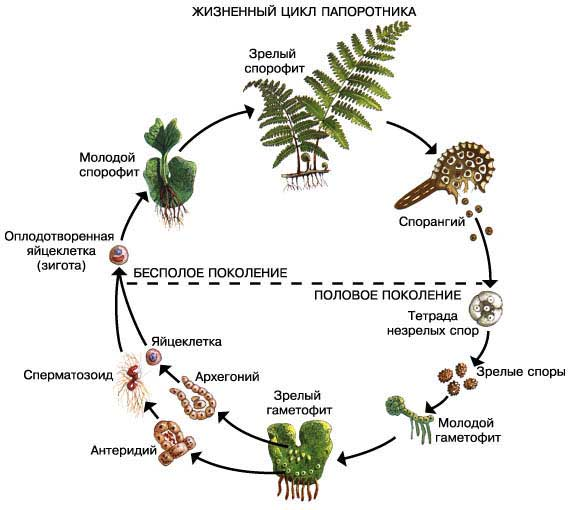 Mustaqil  bajarish uchun topshiriqlar
Bilimlaringizni qo‘llang.
1. Generativ organlarga ta’rif bering.
2. Urug‘li qirqquloqlar va ochiq urug‘li o‘simliklarda urug‘ning shakllanishini
taqqoslang.
3. Ochiq va yopiq urug‘li o‘simliklarda changlanish va urug‘lanish jarayonlarini taqqoslang. O‘xshashlik va farqlarini tushuntirib bering.
4. Yopiq urug‘li o‘simliklarda sodir bo‘ladigan qo‘sh urug‘lanish jarayonining
mohiyatini tushuntiring.
Mustaqil  bajarish uchun topshiriqlar
1-topshiriq. Yuksak sporali o‘simliklarga qiyosiy tavsif bering.
Mustaqil  bajarish uchun topshiriqlar
2-topshiriq. Ochiq va yopiq urug‘li o‘simliklarga qiyosiy tavsif bering.
Mustaqil  bajarish uchun topshiriq
Darslikdagi 190-193-sahifalardagi  mavzularni o‘qing va tushunganlaringizni daftaringizga 
yozib oling.
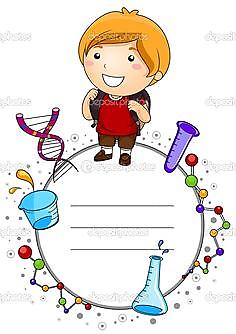